Принялась она за дело,
Завизжала и запела.
Ела, ела дуб, дуб,
Поломала зуб, зуб.
Шумит он в поле и в саду,
А в дом не попадёт.
И никуда я не иду,
Покуда он идёт.
То назад, то вперёд
Ходит – бродит пароход.
А за ним такая гладь –
Ни морщинки не видать!
Держусь я только на ходу,
А если стану упаду
Всегда шагаем мы вдвоём,
Похожие как братья.
Мы за обедом – под столом,
А ночью под кроватью.
Что такое перед нами:
Две оглобли за ушами,
На глазах по колесу
И сиделка на носу?
Не куст, а с листочками,
Не рубашка, а сшита.
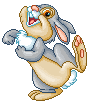 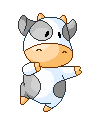 Молодцы!
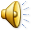